Findings from the 2011 CIRP Freshman Survey
Higher Education Research Institute at UCLA
CIRP Freshman Survey
Project of the Higher Education Research Institute at UCLA
Comprehensive survey of incoming first-time       full-time college students
Beginning of longitudinal research program that continues with the YFCY, DLE, and CSS
46th year and over 15 million students total
CIRP Freshman Survey 2011
Administered at 
396 colleges and universities
267,984 students

“Norms” (high response rates)
270 colleges and universities
203,967 students
Weighted to the 1.5 million entering students        in four-year institutions
CIRP Conceptual Framework
Student experience is comprehensive, multifaceted and inter-related, not focused on one or two issues
Look at cognitive and affective domains
Collect data that is:
Behavioral (what students do, i.e., study, interact, etc)
Psychological (attitudes, values, self-concept)
Environmental (campus climate, residence type)
Astin’s I-E-O Model
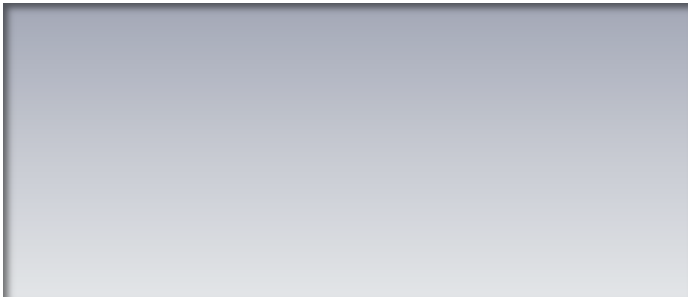 ENVIRONMENT
 
YFCY/DLE/CSS
(e.g., residence, interactions 
with peers and faculty, curricular
and co-curricular experiences)
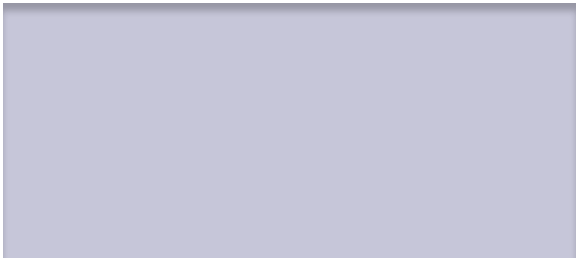 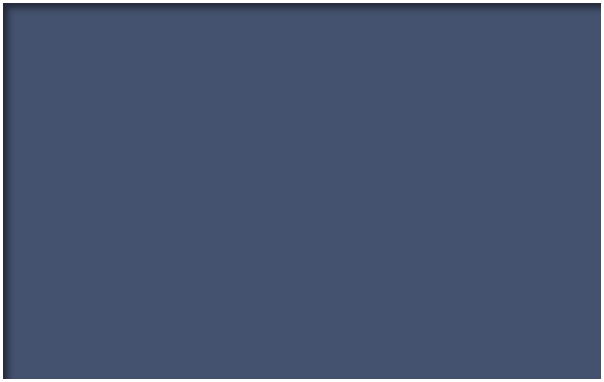 INPUT

CIRP Freshman Survey
(previous academic performance, financial concerns, 
expectations, degree aspirations,
self-concept in high school, race, sex)
OUTCOME

YFCY/DLE/CSS
(gains in college, satisfaction with college, retention, 
post-college plans)
Political and Social Views
Academically-Oriented Students
Reasons for Going to College
How Students Pay for College
College Choice
Social Networking
Revisiting 2010 CIRP Freshman Survey Findings
2011 Freshman Survey Findings
Political and Social Views
Academically-Oriented Students
Reasons for Going to College
How Students Pay for College
College Choice
Social Networking
Revisiting 2010 CIRP Freshman Survey Findings
2011 Freshman Survey Findings
Political Orientation
Support for Political/Social Issues(% Indicating “Agree Strongly” or “Agree Somewhat”)
Increasing Support for Same-Sex Marriage
(% Indicating “Agree Strongly” or “Agree Somewhat”)
Support for Same-Sex Marriage, by Political Orientation (% Indicating “Agree Strongly” or “Agree Somewhat”)
Undocumented Immigrants Should be Denied Access to Public Education(% Indicating “Agree Strongly” or “Agree Somewhat”)
Trends in Support for 
Legalization of Marijuana(% Indicating “Agree Strongly” or “Agree Somewhat”)
Support for Legalization of Abortion(% Indicating “Agree Strongly” or “Agree Somewhat”)
A National Health Care Plan is Needed to Cover Everybody’s Medical Costs(% Indicating “Agree Strongly” or “Agree Somewhat”)
Summary
Movement on issues in a liberal direction
Self-identification as liberal or conservative moving down
Middle-of-the-road moving up
Conservative students moving on some issues, liberals on others
Political and Social Views
Academically-Oriented Students
Reasons for Going to College
How Students Pay for College
College Choice
Social Networking
Revisiting 2010 CIRP Freshman Survey Findings
2011 Freshman Survey Findings
Student Behaviors and Attitudes During High School
Student Behaviors and Attitudes During High School, by Year
Expectations for College: Discussing Course Content with Students Outside of Class(% Indicating “Very Good Chance”)
Number of AP Classes Taken in High School, by Planned Major
Looking at Graduation Rates Using Results from the CIRP Freshman Survey
Students who studied more as seniors in high school had a higher probability of graduating college in 4, 5, or 6 years

Students who were more likely to come to class late in high school were less likely to graduate from college in 4, 5, or 6 years
 Completing College: Assessing Graduation Rates at Four-Year Institutions
Political and Social Views
Academically-Oriented Students
Reasons for Going to College
How Students Pay for College
College Choice
Social Networking
Revisiting 2010 CIRP Freshman Survey Findings
2011 Freshman Survey Findings
Trends in Reasons for Going to College(% Indicating “Very Important”)
Reasons for Going to College, by Probable Major(% Indicating “Very Important”)
Reasons for Going to College, by Probable Major(% Indicating “Very Important”)
Political and Social Views
Academically-Oriented Students
Reasons for Going to College
How Students Pay for College
College Choice
Social Networking
Revisiting 2010 CIRP Freshman Survey Findings
2011 Freshman Survey Findings
Sources of Financing for First Year of College(% Indicates Any Funds Received)
Receiving More than $10,000 or More in Scholarships or Grants to Cover Expenses 
in the First Year of College
Expect to Use $10,000 or More in Loans to Cover Expenses in the First Year of College
Changes in Financing College
Fewer funds available from scholarships
Fewer students anticipate contributing funds from their own savings or jobs

Average indebtedness for college graduates in 2010: $25,250
Increased 5% from 2009
(The Institute for College Access & Success, 2011)
Student Concerns About Financing College
11.9% have major concerns
Similar to 2010 (11.1%)
22.1% of students at HBCUs have major concerns

55.5% have some concerns
Similar to 2010 (54.5%)
Political and Social Views
Academically-Oriented Students
Reasons for Going to College
How Students Pay for College
College Choice
Social Networking
Revisiting 2010 CIRP Freshman Survey Findings
2011 Freshman Survey Findings
Trends in College Acceptance and Attendance at First-Choice Institution
College Acceptance and Attendance at First-Choice Institution, by Generation Status and Sex
Political and Social Views
Academically-Oriented Students
Reasons for Going to College
How Students Pay for College
College Choice
Social Networking
Revisiting 2010 CIRP Freshman Survey Findings
2011 Freshman Survey Findings
Trends in Social Network Use
Time Spent on Social Networking as High School Seniors, by Sex(% Spending 3 or More Hours Per Week)
Political and Social Views
Academically-Oriented Students
Reasons for Going to College
How Students Pay for College
College Choice
Social Networking
Revisiting 2010 CIRP Freshman Survey Findings
2011 Freshman Survey Findings
Following Up From 2010
Emotional Health (“highest 10%” or “above average”)
51.9% in 2010 → 52.6% in 2011

“Overwhelmed by all I had to do” (“frequently”)
29.1% in 2010 → 28.5% in 2011

Parental Unemployment
Fathers:   4.9% in 2010 → 4.7% in 2011
Mothers: 8.6% in 2010 → 8.6% in 2011
For More Information
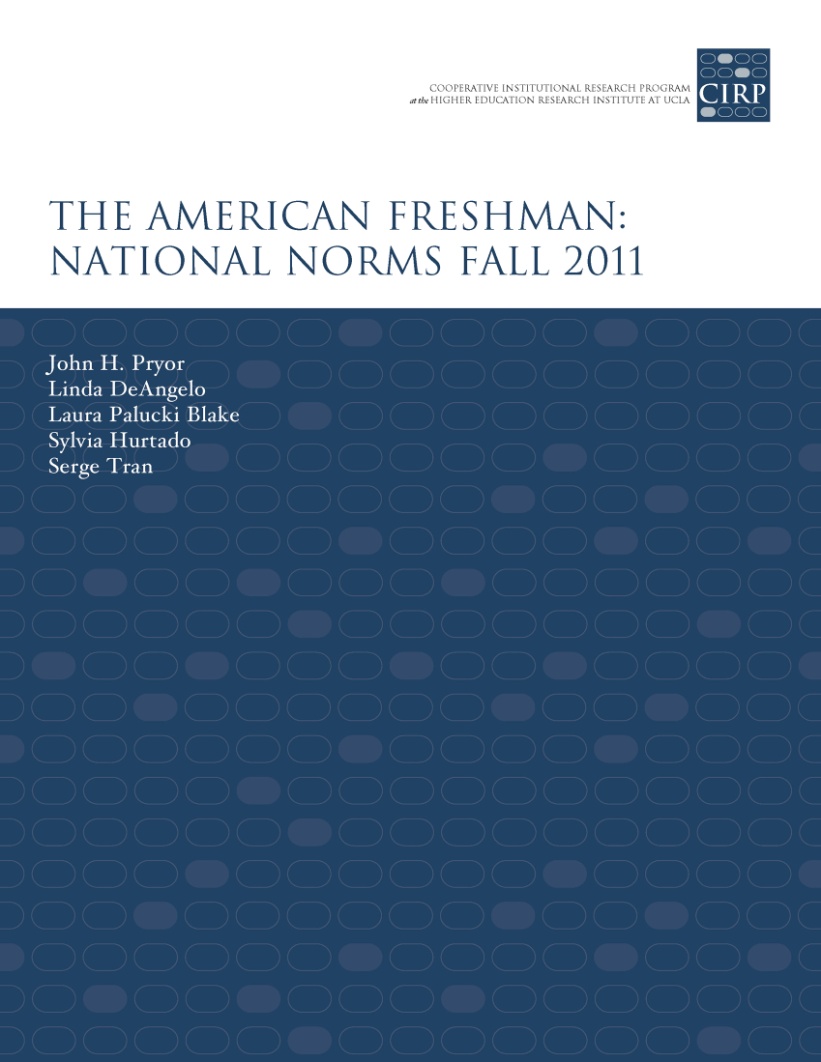 www.heri.ucla.edu

heri@ucla.edu
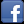 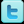 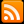